Декада МО гуманитарного направления 
(русский язык и литература, история и обществознание, география), посвященная 
Году российского кино
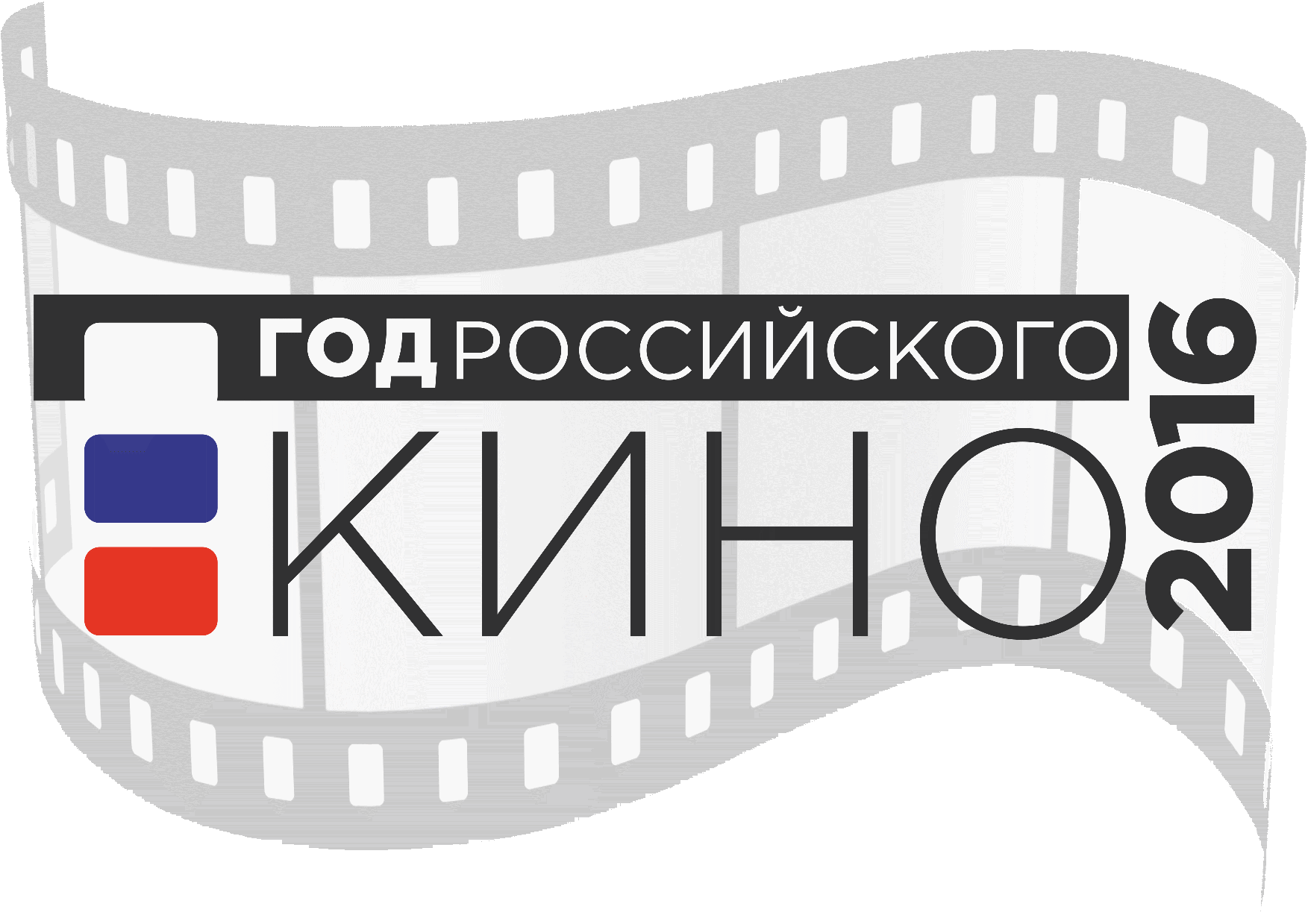 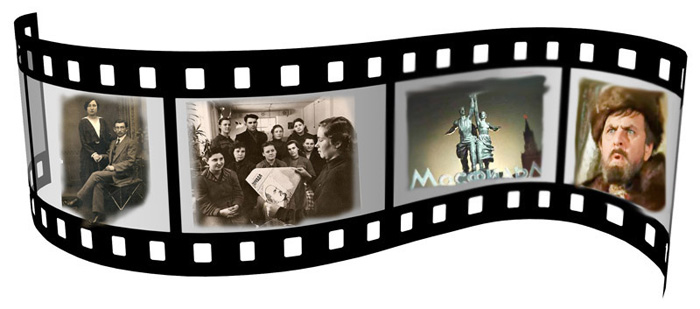 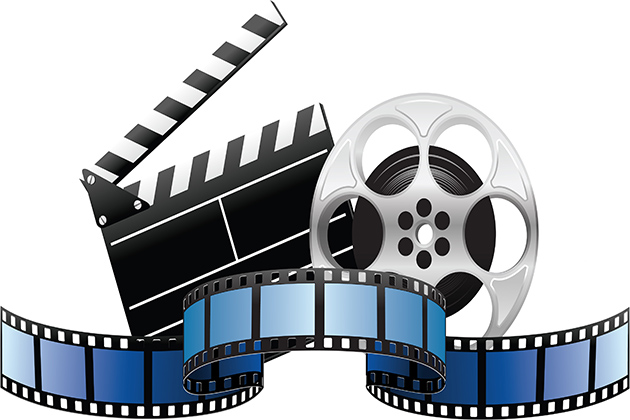 Цели проведения:
пропаганда чтения среди молодежи  и возрождение книжной культуры;
формирование бережного отношения к литературному и историческому наследию;
раскрытие творческого потенциала обучающихся через проектную деятельность
воспитание социально активной,  толерантной,  творческой личности,      способной к самоутверждению и самосовершенствованию
Открытие декады 
предметов гуманитарного направления
1. Создан видеофильм, посвященный Саункиной Е.В.,  "Неправда, что время уходит", 8-е классы 
2.Презентация с анонсом мероприятий декады, 9а
3.Акция “Свидание с фильмом”, 5-11 классы
4.В течение учебного дня на переменах был просмотр мультфильмов о регионах нашей страны
6 декабря в актовом зале
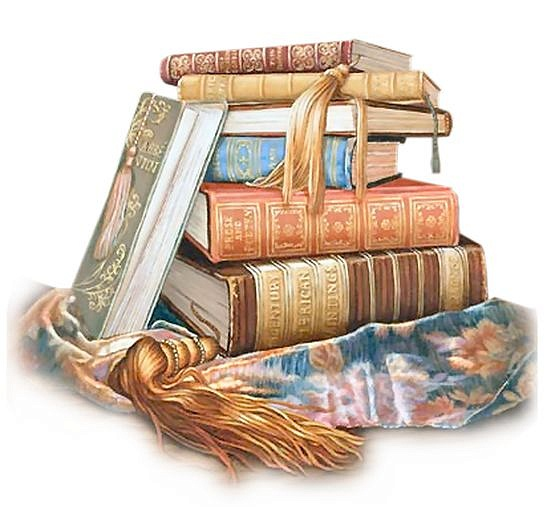 Косплей  
“Мой любимый киногерой”
6-20 декабря
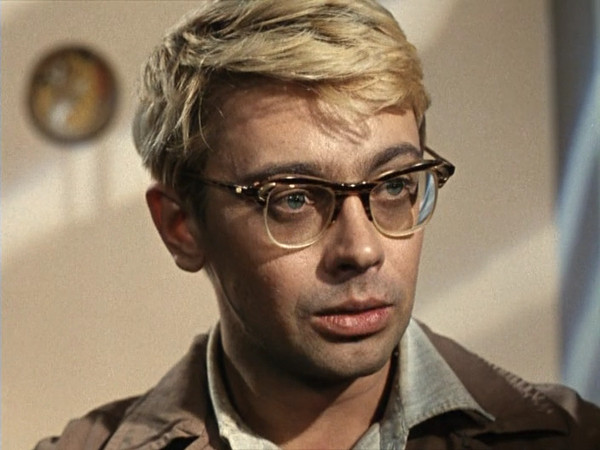 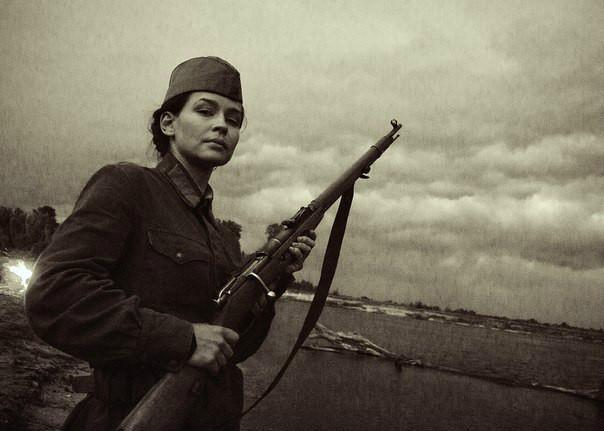 Проведена демонстрация костюмов киноперсонажей, интерактивные игры, викторины, 9-11 классы
Литературно-исторический Чемпионат 
по чтению "Читай-школа", 
посвященный Году российского кино
Чемпионат проходил в 3 тура:
1 тур - чтение фрагментов исторических и художественных текстов, которые легли в основу сценариев  художественных фильмов;
2 тур - чтение  стихов, которые использовались в кино;
Для зрителей - голосование за лучшую озвучку; викторина на знание фильмов. 5-11 классы
Итог
Всего было 40 участников.
Победитель - Бритова Катя из 8 “Б”
9 декабря - день Героев Отечества
Декабрь 
Проведены классные часы учениками 10-11 классов для младших школьников
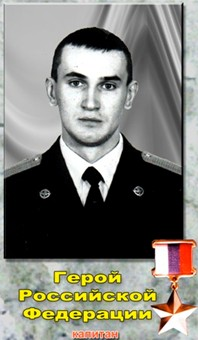 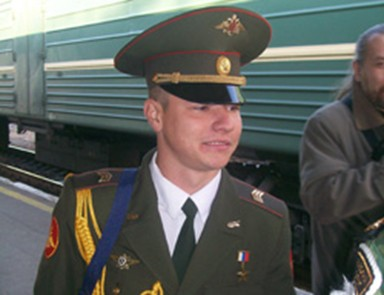 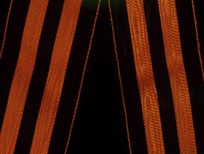 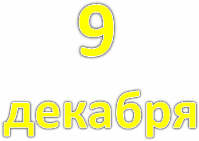 Уженцев
Сергей Викторович
Мыльников Сергей
10 декабря 
 День прав человека   /  день борьбы с коррупцией
Декабрь
Проведены классные часы «Как не стать жертвой коррупции». “Права человека и гражданина” 
 учениками 10-11 классов для младших и средних школьников.
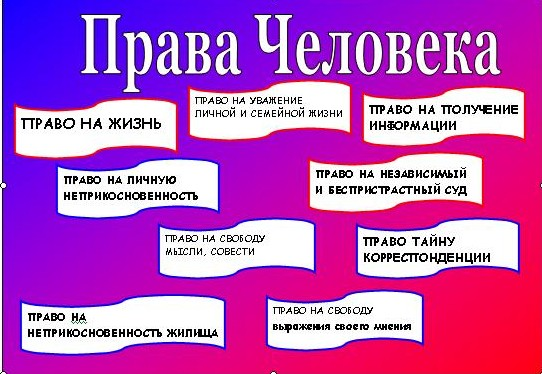 Интернет-проект 
«Памяти журналистов, погибших при исполнении профессиональных обязанностей”
Создан блог 
к 11 декабря 2016 года
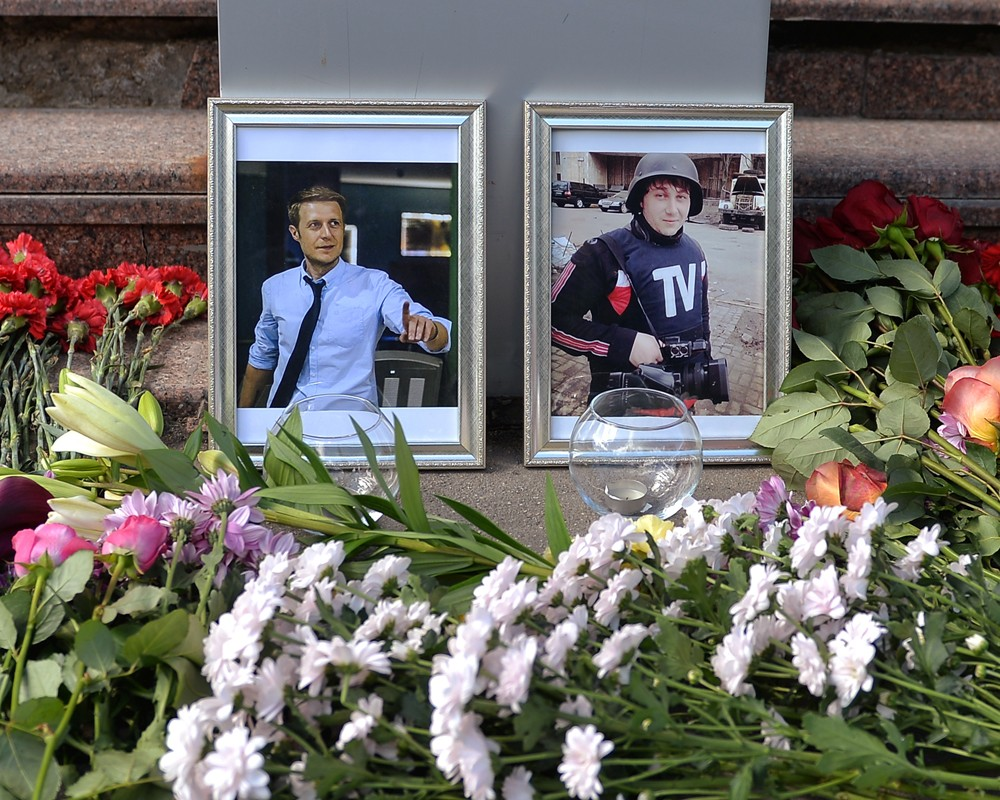 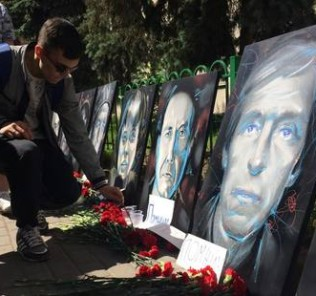 http://yar59.blogspot.ru/
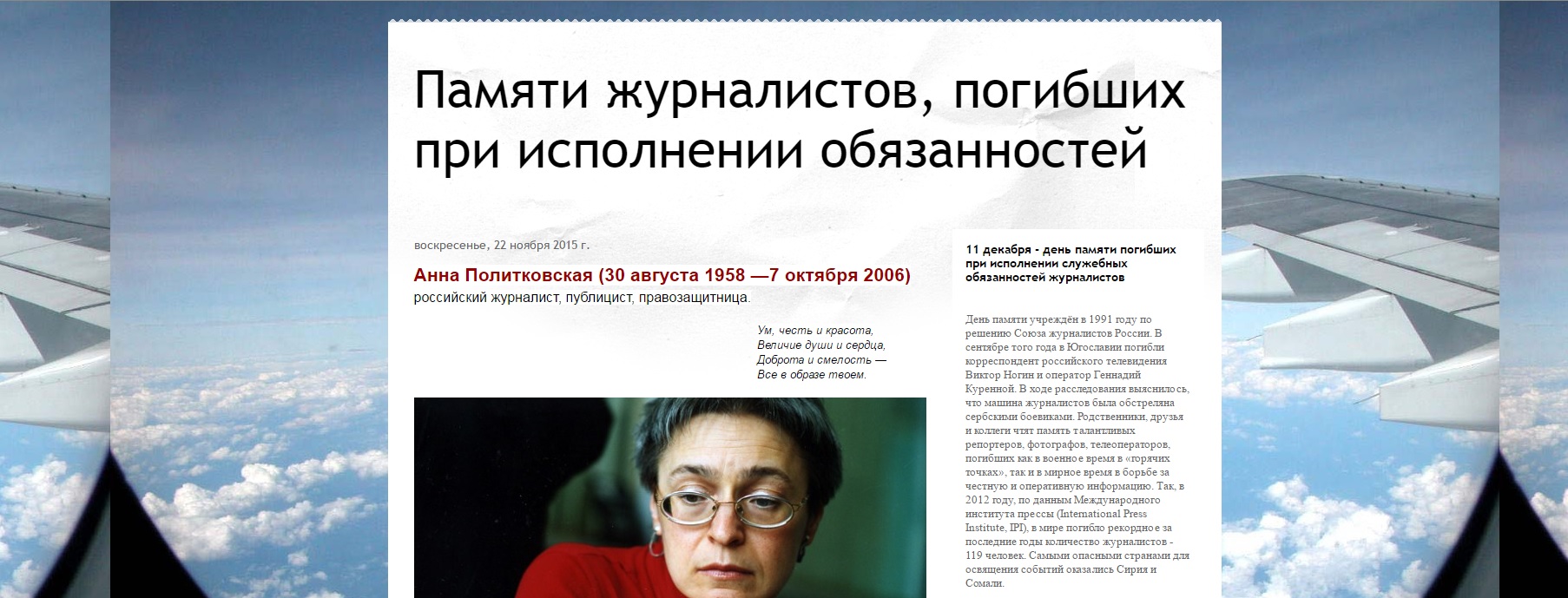 Блог пополнен статьями о И. Корнелюке, А. Стенине, М. Бекетове, А. Бабуровой
12 декабря - день Конституции РФ
12 декабря
Проведена викторина 
“Знаешь ли ты Конституцию своей страны?” 
для команд обучающихся
 9-х классов
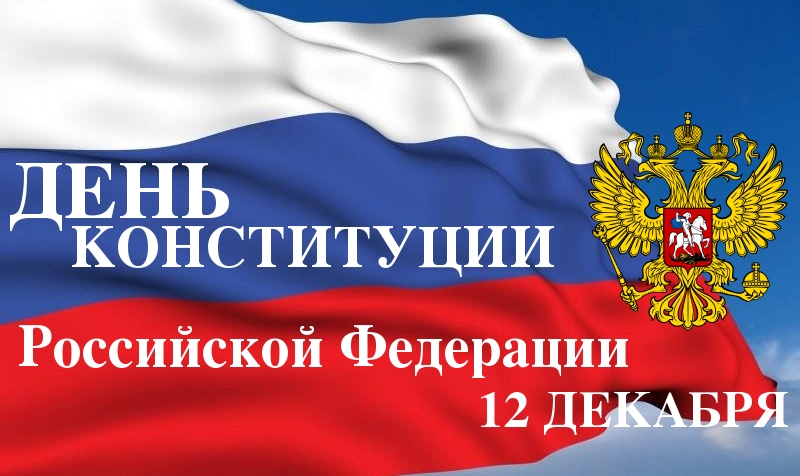 Игра была разработана учениками 11-х классов Медведевым П. и Погодиной А.
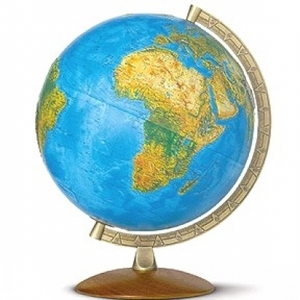 Общешкольный географический диктант
Участвовало 42 ученика, победители не выявлены
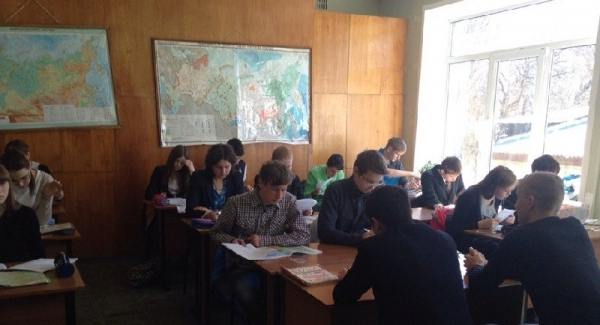 Первый такой диктант был в позапрошлом году
Фестиваль “Многообразие языков и культур народов России”
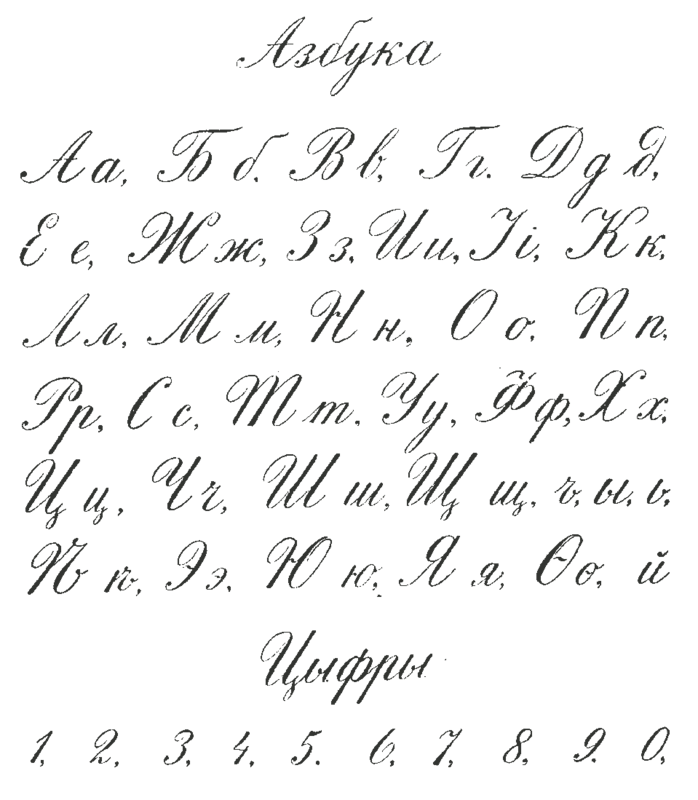 15 декабря
Победители: 5 “А”, 5 “Б” , 6 “В”
II место 5 “В”, 5 “Д”, 6 “А”
III место 6 “Д”
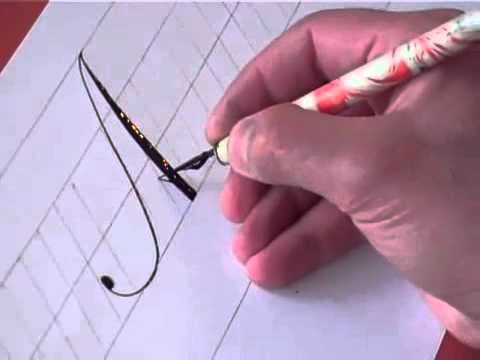 Хакатон 
“По следам исторических персонажей и 
литературных героев книг”, 
посвященный году российского кино
13-16 декабря
1 место Шалаева Д.
2 место Лапина Д.
3 место Морозова В.
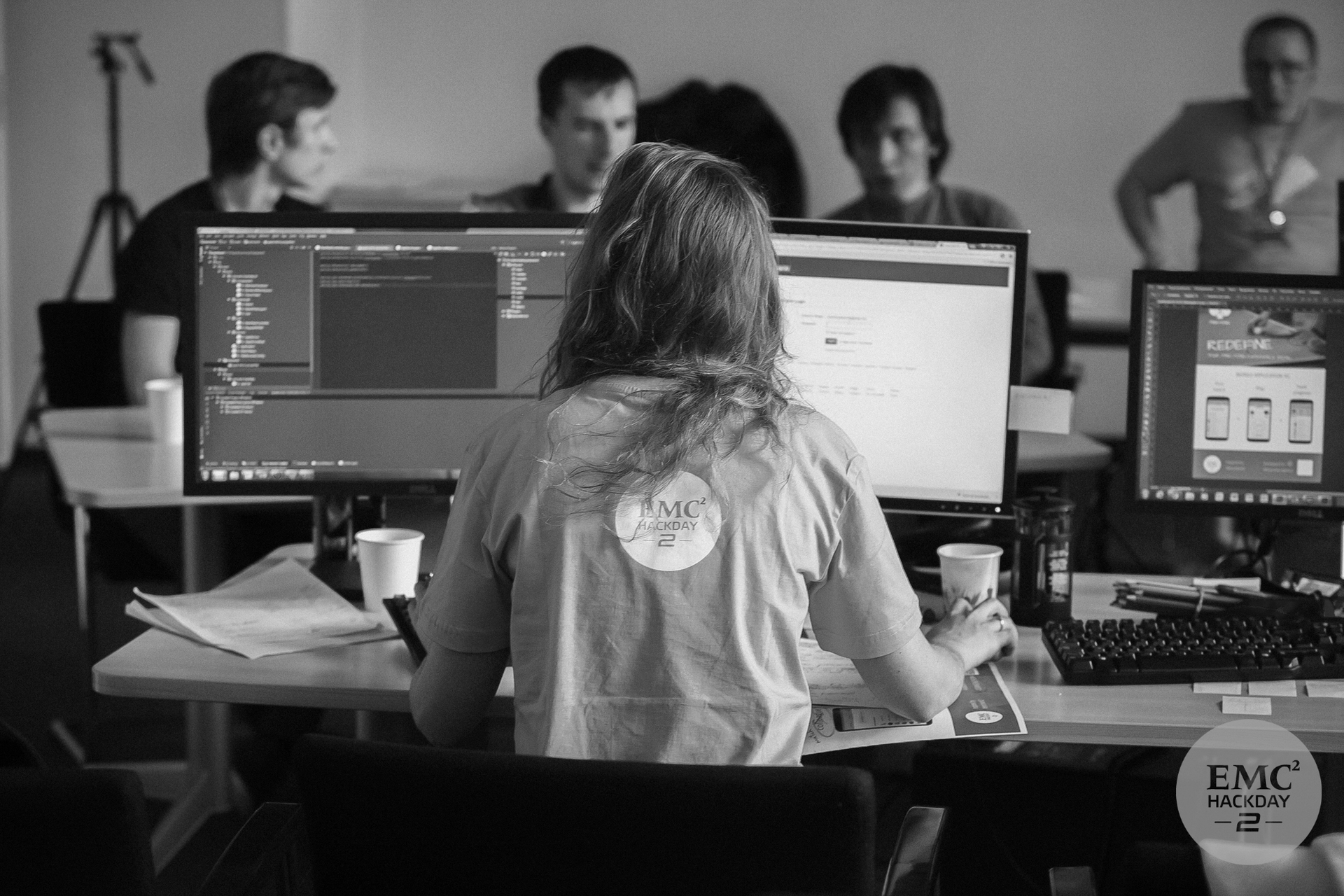 Буккроссинг «Освободи книгу!» (дружественный книгообмен)
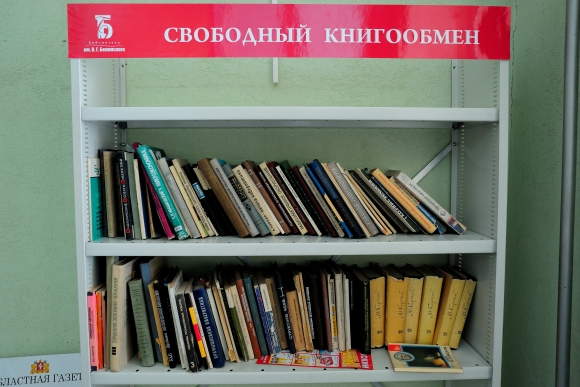 8 декабря
5-11 классы
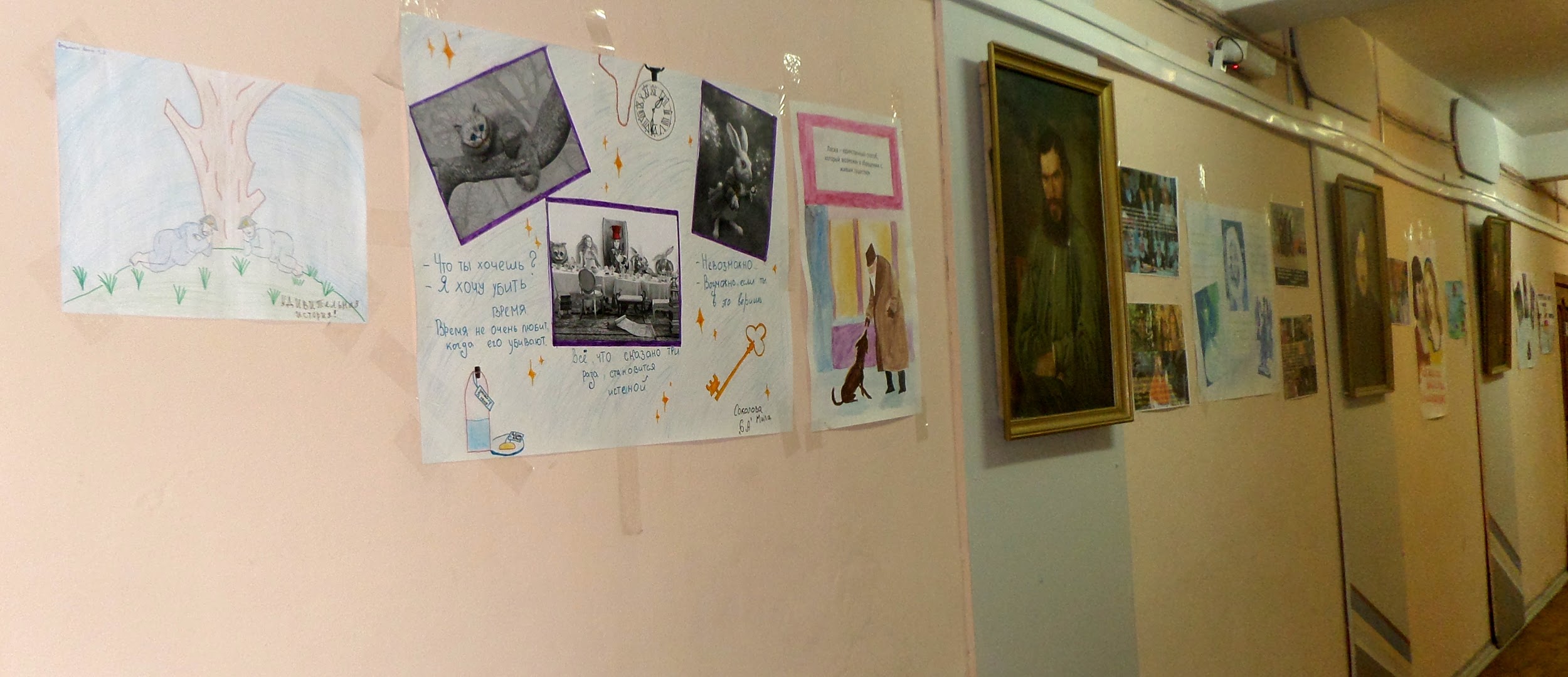 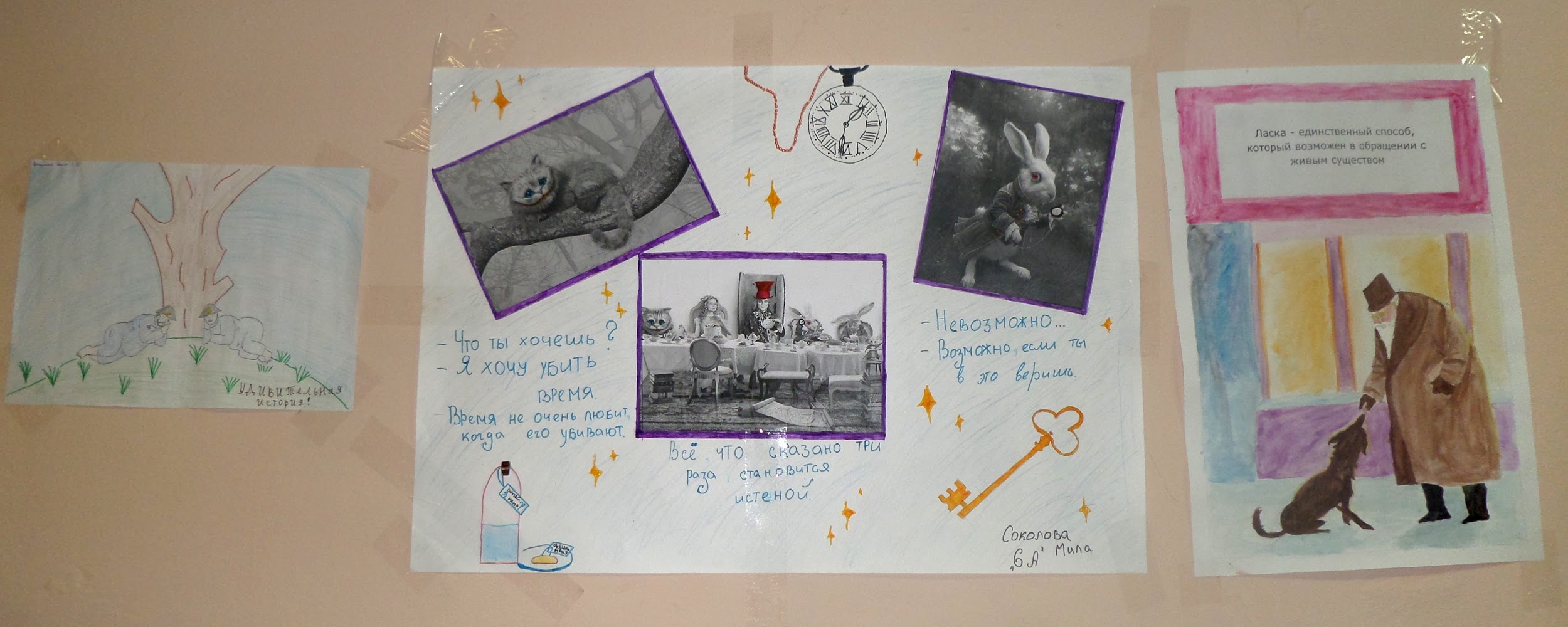 День гуманитарных профессий
15 декабря
Проведен мастер-класс корреспондентом телекомпании “Первый Ярославский” Светланой Доброхотовой для учеников 10а и 10б классов
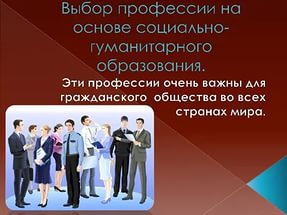 Фотоконкурс  "#мояРоссияШкола59"
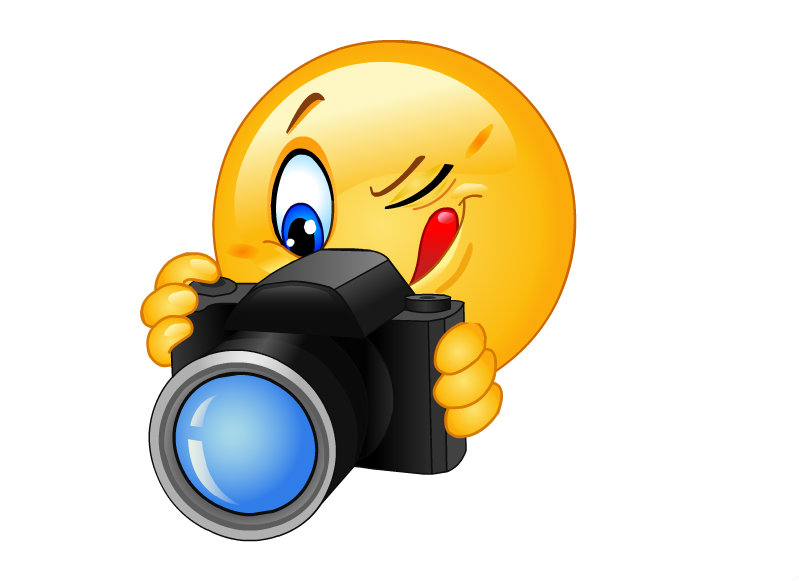 Подведены итоги к 20 декабря
Было размещено более 400 фотографий; карта имеет около 8 тыс. просмотров
Церемония подведения итогов 
Фестиваля и награждения победителей
20 декабря
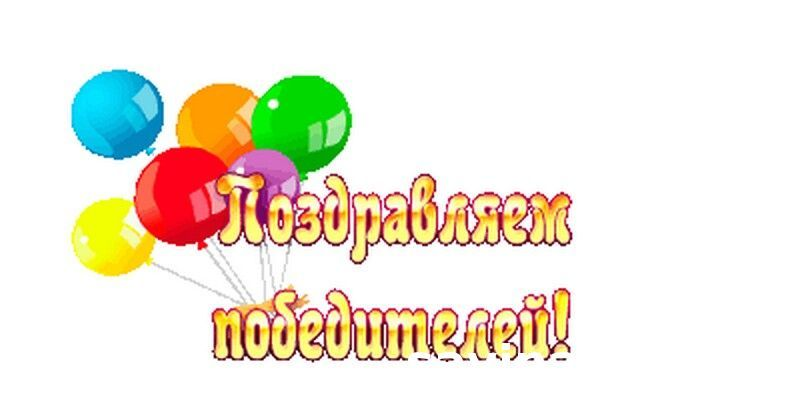 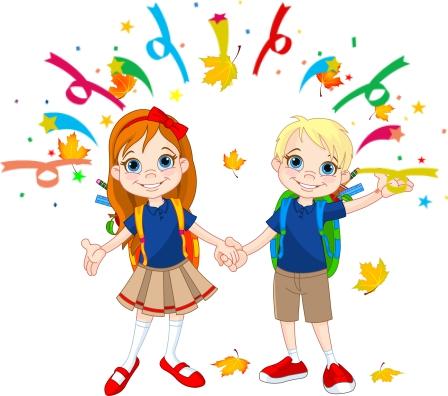